Designing A Ukulele Using Computational Fabrication
By Michel Robert and Daniel Morales
UNM CS-491, Computational Fabrication
1
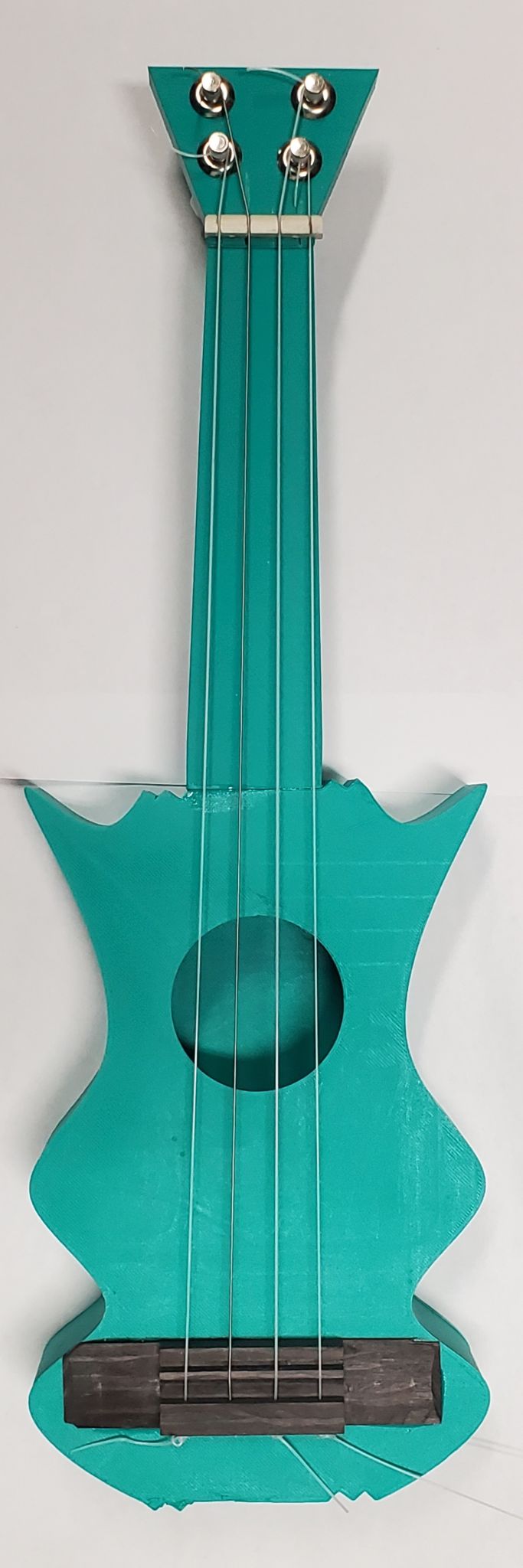 3D Printed Ukulele
‹#›
Ukulele Body
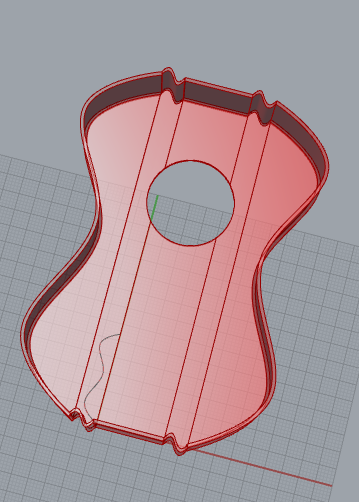 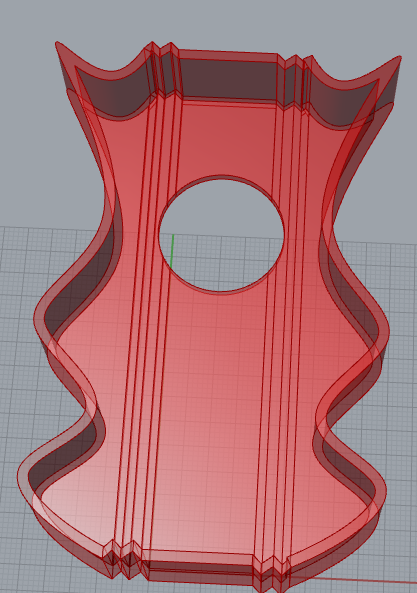 Grasshopper Code:
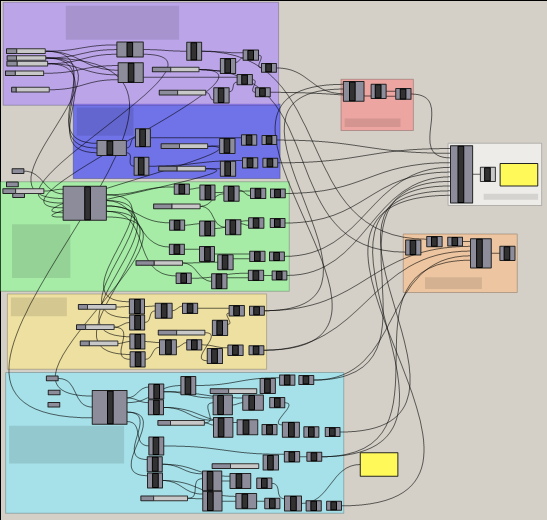 Rhino Bodies
‹#›
Ukulele Body
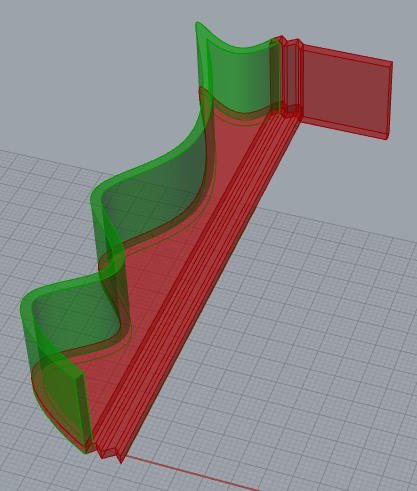 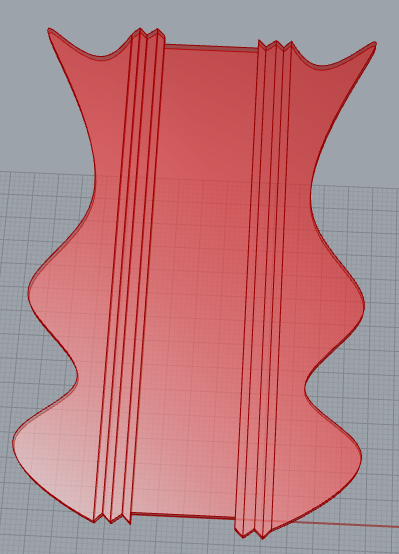 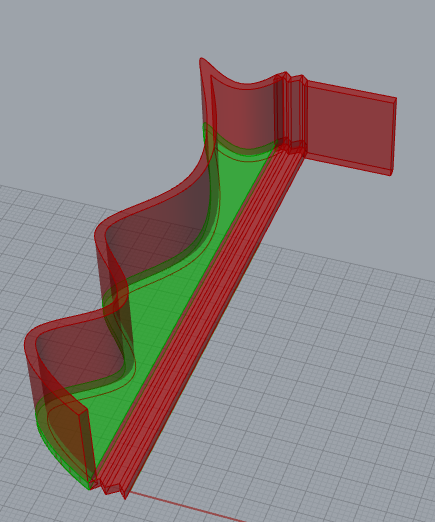 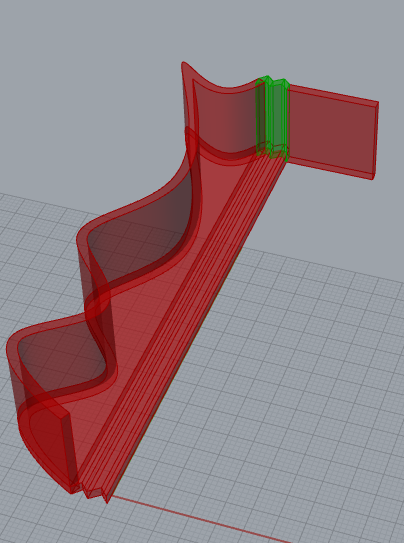 Built in different sections
‹#›
Secondary Tiling Ukulele Shape
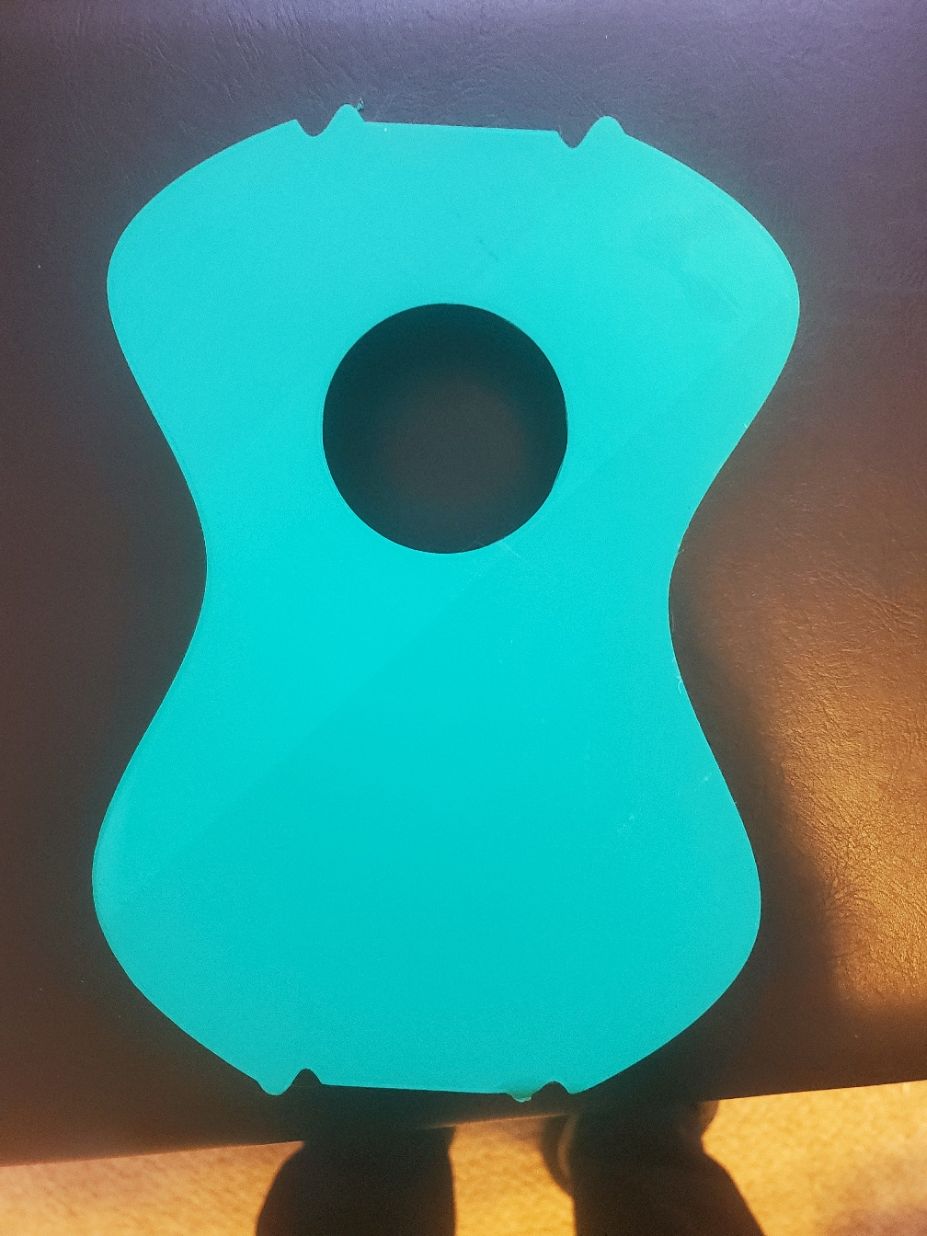 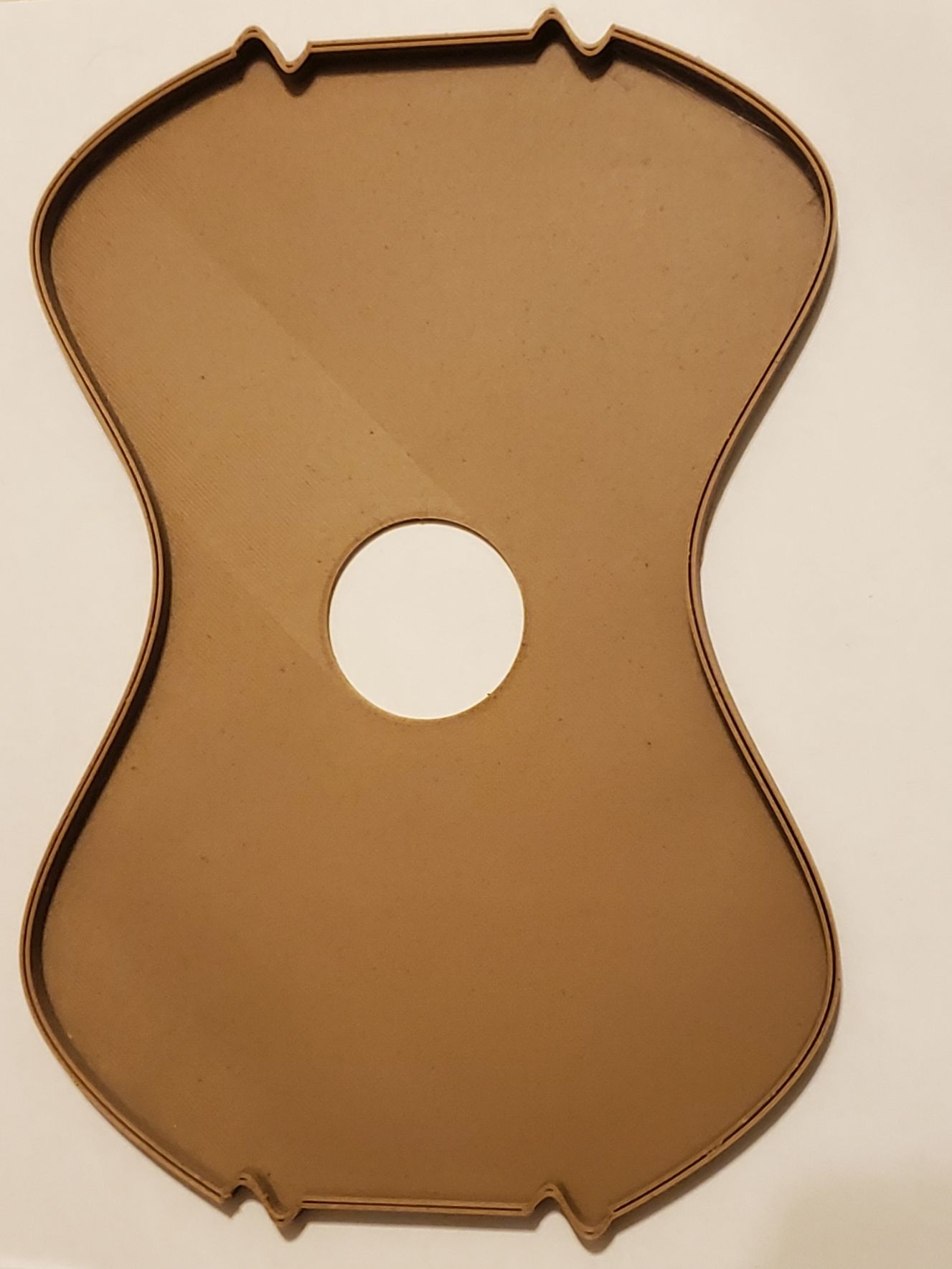 Picture of Secondary Ukulele Shape
‹#›
Ukulele Neck
Grasshopper Code:
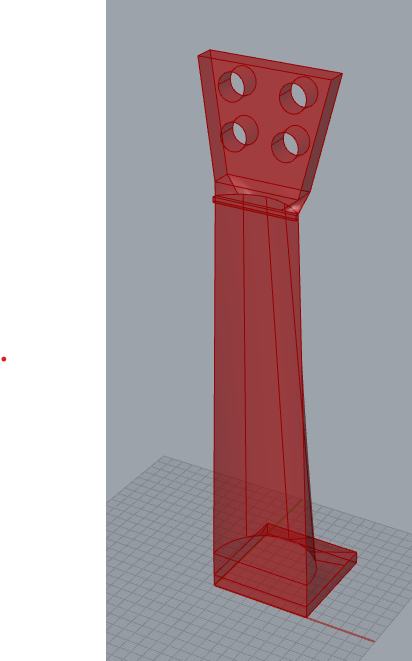 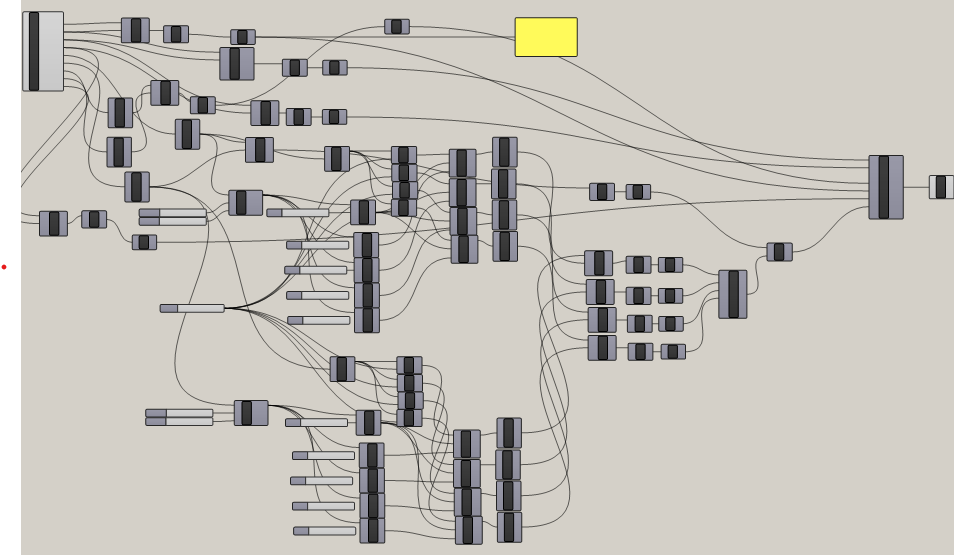 Rhino Vessel
‹#›
Assembly
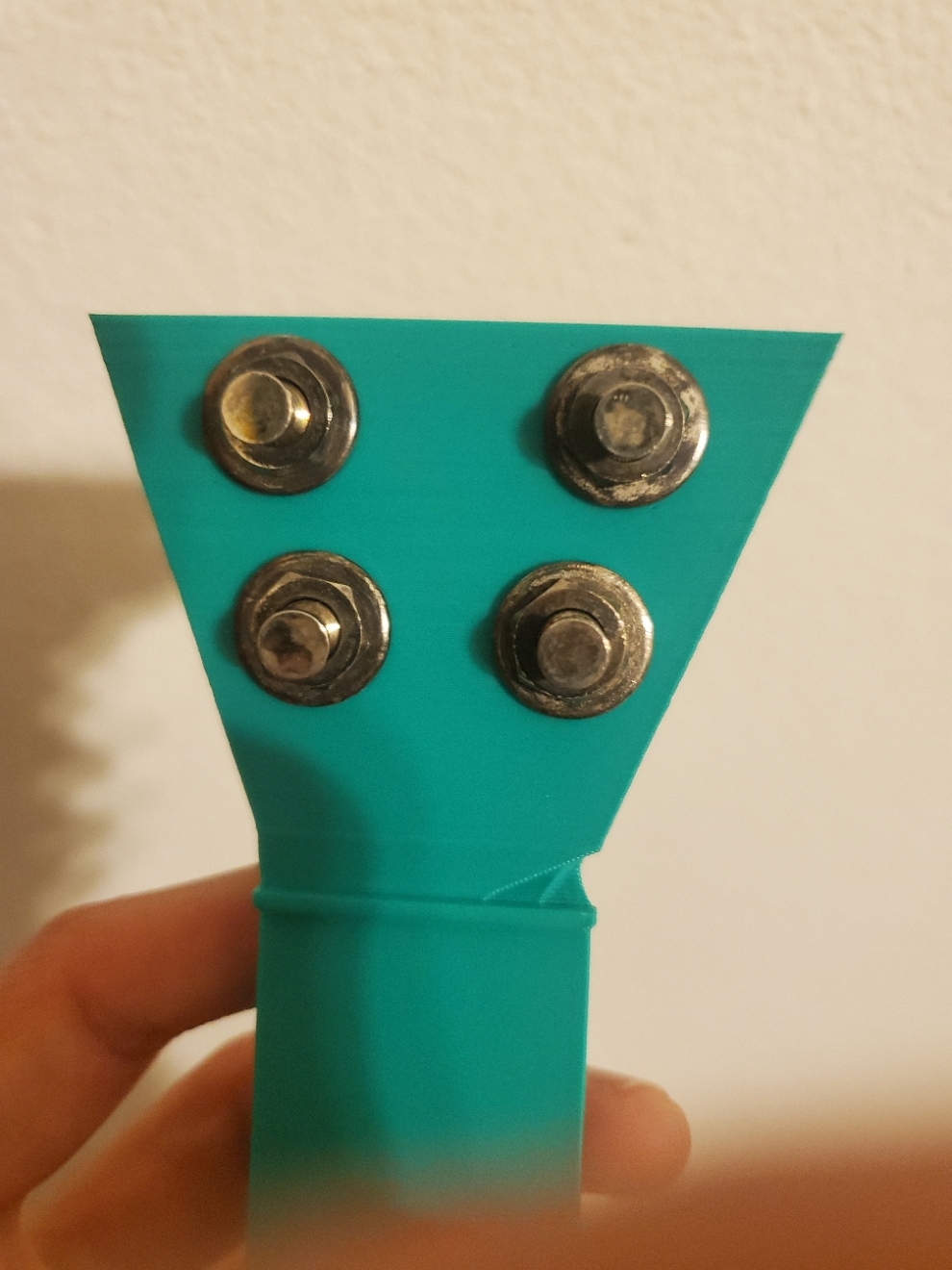 Steps
After Tuning Pegs installation
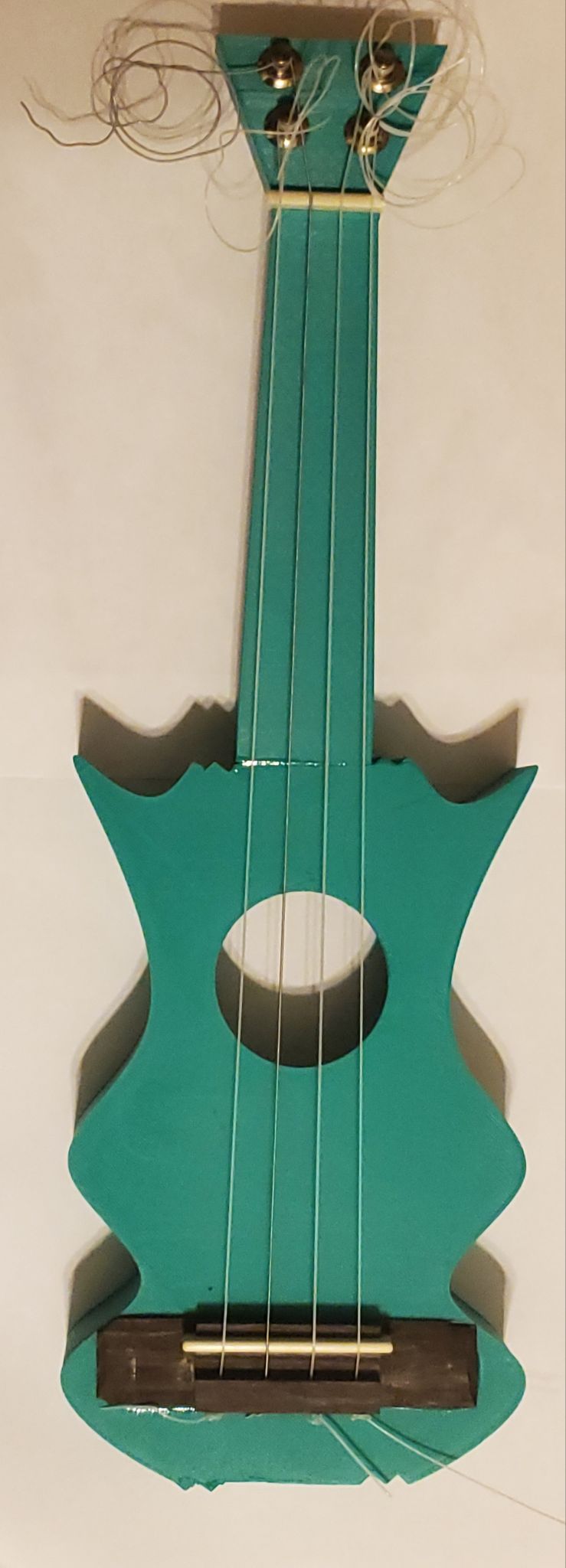 Gluing Neck and Body of Ukulele
Installing tuning pegs
Installing bridge and saddle and nut
Filing down nut to match level of saddle
Installing strings
Glueing back plate
After saddle, nut and strings installation
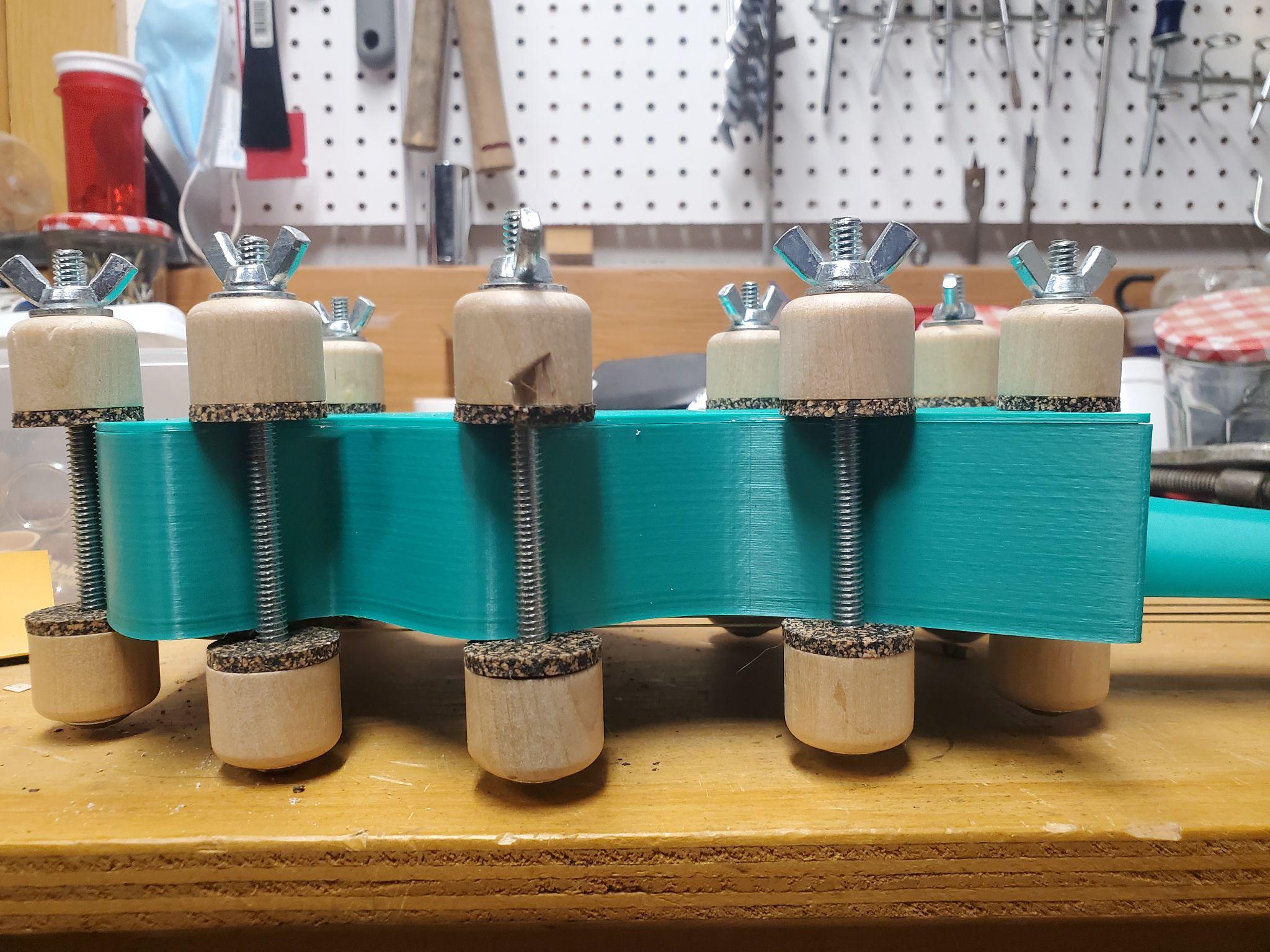 Glueing the back plate on
‹#›
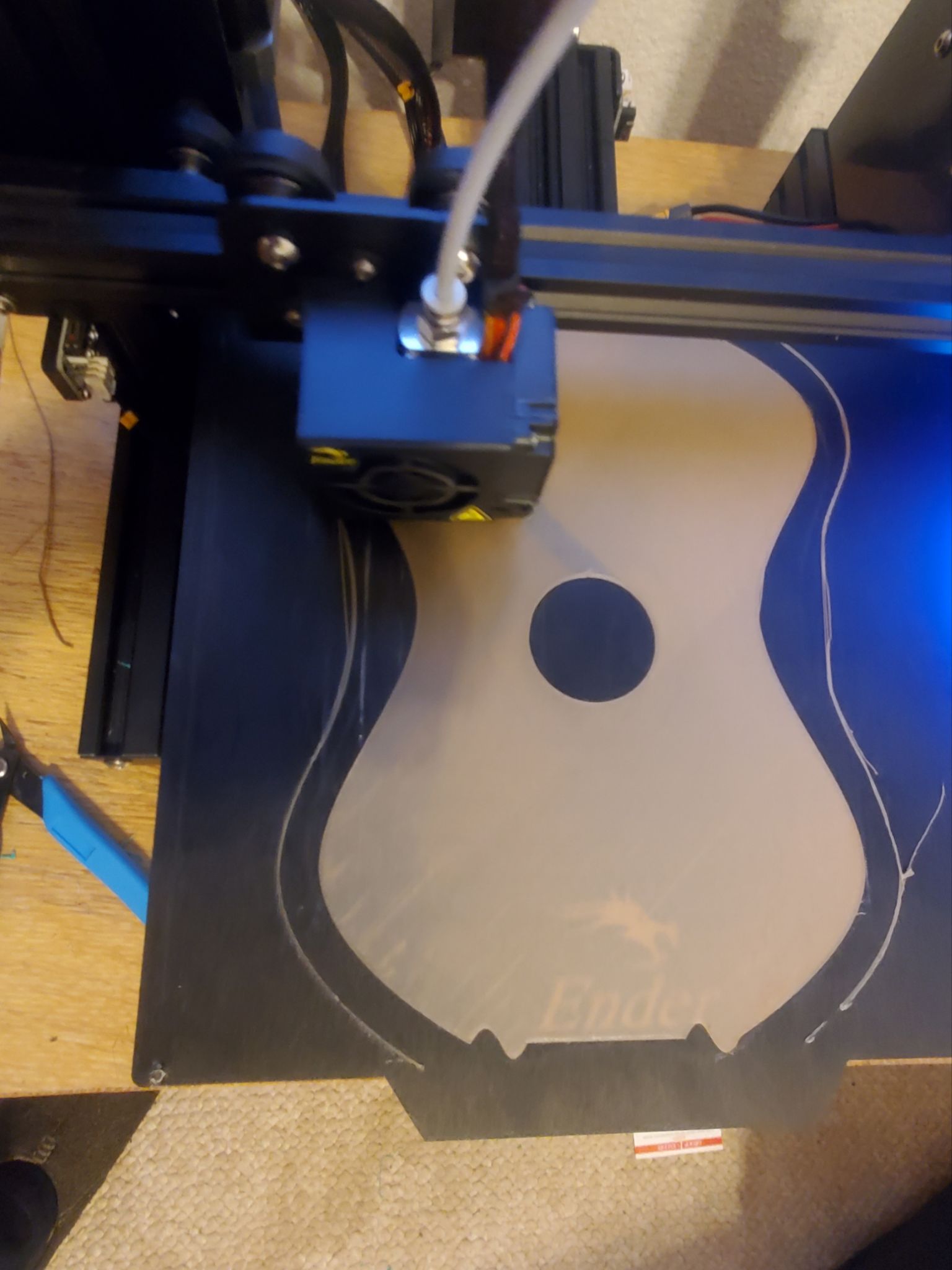 Challenges
Printing with wood PLA
Printing a Large Model
‹#›
Thanks!
any
questions
?
Michel Robert and Daniel Morales